Lecture 14USB & CAN
CE346 – Microprocessor System Design
Branden Ghena – Fall 2022
Some slides borrowed from:Josiah Hester (Northwestern), Prabal Dutta (UC Berkeley)
Administrivia
Hardware handout again at the end of class today
I’ve got a bunch of hardware!


We’ll hand out Microbits next week Tuesday at the end of class
Also the date of our last quiz!


No lab this Friday! Everybody enjoy your extra time!
And use it to work on projects!
2
Administrivia
Lecture schedule for the rest of the quarter
Thursday (11/10) – Wireless Communication

Tuesday (11/15) – Nonvolatile Memory & Energy Management
Also the final quiz

Thursday (11/17) – Microprocessors + Wrapup

Tuesday (11/22) – Embedded Systems Research
Tuesday before Thanksgiving

Tuesday (11/28) & Thursday (12/01) – Project Office Hours
3
Today’s Goals
Discuss more advanced wired communication protocols
With a little less detail
Just give a taste of what they are like

Think about higher-layer concerns like data routing, interpretation, and reliability
4
Outline
USB

CAN
5
USB references
USB in a NutShell
https://www.beyondlogic.org/usbnutshell

Other stuff I found useful
https://www.usbmadesimple.co.uk/
http://kofa.mmto.arizona.edu/stm32all/blue_pill/usb/an57294.pdf
https://en.wikipedia.org/wiki/USB
6
Universal Serial Bus (USB)
Pervasive wired communication protocol
Universal accurately applies!
Targets predominantly external devices over a plug/cable

Good combination of simple and capable
Base version for simple devices does not require too muchin terms of pins or resources
More complex versions can transfer a significant amount of data
These grew organically over time though

Great support for interoperability
Generic device profiles that allowed for plug-and-play
Supported by OS initiatives to include driver software
7
USB is a layered protocol
USB protocol describes how to:
Electrically send bits
Send frames of multiple bytes
Communicate data between two devices
Communicate specific application data (through device classes)

Much more complicated, compared to others
SPI: only how to electrically send bits
UART and I2C: how to send frames of bytes
8
Roles and topology
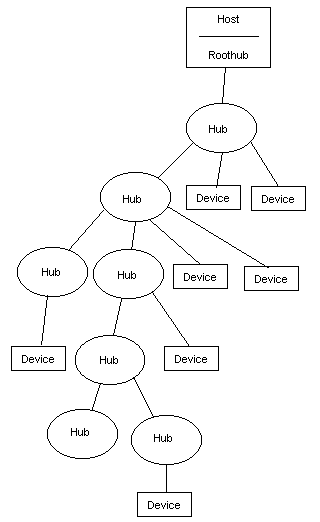 Hosts and Devices
USB On-The-Go allows host negotiation
Added later. Support devices like smartphones

Host is in charge of communication (“Upstream”)

Devices provide various capabilities Host caninteract with (“Downstream”)

Tiered star topology
Host connects to hubs, which connect to devices
Up to 127 devices per hub. Up to 5 layers of hubs
9
USB signals
Four signals
Vbus (5 volts, can power devices)
D+
D-
Ground

D+/D- are a differential pair
Signals are inverses of each other
Usually, occasionally act separately to signal special conditions
Increases voltage difference between states (5 - -5 = 10 volts)
Wires are twisted to avoid interference
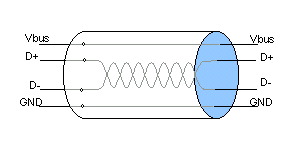 10
Synchronizing data
No clock signal!! How is USB so fast?
Partially EE magics: better receivers, matched wire impedance
Partially easier to distinguish signal states
Also guaranteed transitions, which allow resynchronization

Transitions are used to denote data (non-return-to-zero inverted)
With guaranteed transition in within every 8 bits (bit stuffing)
Allows clocks on the two devices to synchronize
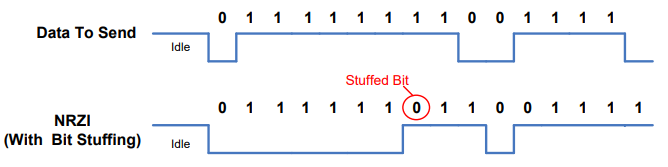 11
USB speeds
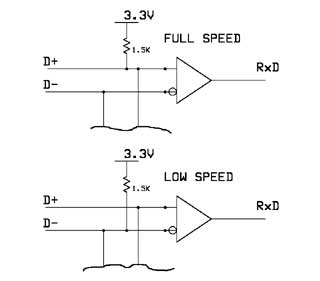 USB 1.0
Low Speed: 1.5 Mbps
Not clear if this is used anymore
Full Speed: 12 Mbps
Microcontrollers tend to support Full Speed
We’re focusing on details from it
USB 2.0
High Speed: 480 Mbps
USB 3.0+
Super Speed: 5-20 Gbps
Adds multiple parallel data connections
Pull-up resistors allow for detection of a plugged device
Also identify speed
12
USB interactions
Reading data from Device
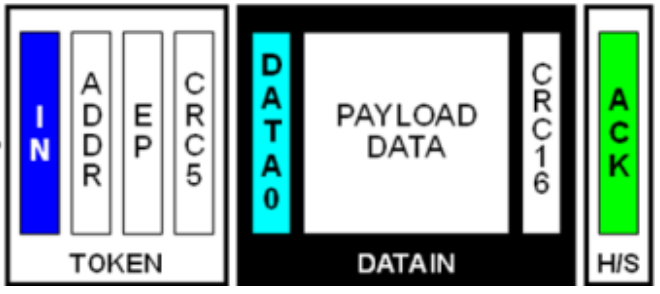 General transaction format
Host sends a Token packet: identifies transfer direction and device
Host or Device send data depending on direction
Other side acknowledges receipt of data


Like a maxed-out version of the I2C transaction pattern
Host always initiates communication
Writing data to Device
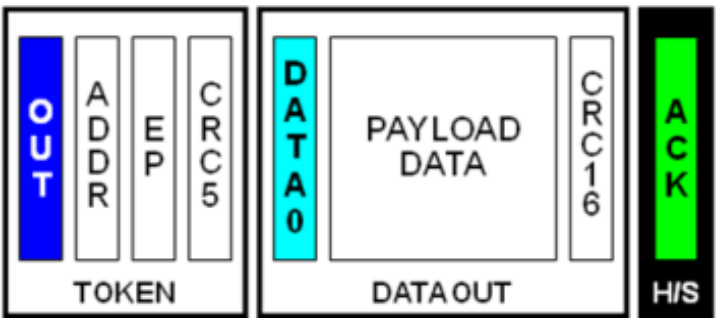 13
USB token packets
Packet fields
Sync field, allows transmitter and receiver clocks to synchronize

Packet ID, determines what type of packet is being sent
Token type: Setup device, Read from device, or Write to device

Address+Endpoint to identify Device

CRC, (Cyclical Redundancy Check) to detect bit errors
5-bit CRC
14
USB data packets
Packet fields
Sync field, allows transmitter and receiver clocks to synchronize

Packet ID, determines what type of packet is being sent
Data: application data

Data, up to 1023 bytes (full speed, often capped at 64 for microcontrollers)

CRC, (Cyclical Redundancy Check) to detect bit errors
32-bit CRC
15
Cyclic Redundancy Check (CRC)
Determines if the data received matches the data sent
CRC value is calculated on original data and appended to message
CRC value is recalculated on the received data
Value appended to message and value recalculated MUST match

Essentially some kind of hash operation
Turns many bits into some smaller number of bits that are unique-ish

CRC algorithms are:
Particularly good at single bit errors AND contiguous bit errors
Relatively simple to calculate
Very widely used in communication
16
Interacting with USB devices
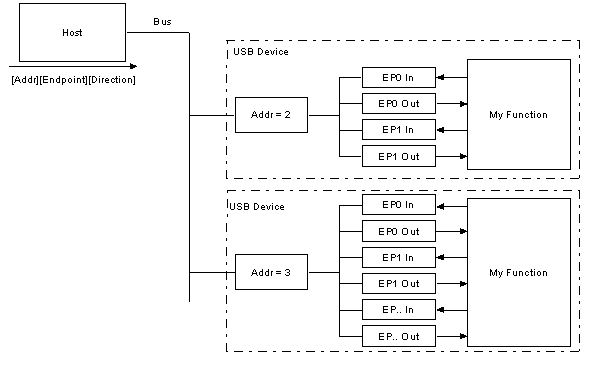 Each Device is given a separate address on the bus

Each Device also has a number of Endpoints
Logical communication channels
Direct data and guide communication patterns
17
USB endpoint types
Interrupt transfers
Guaranteed latency, small amounts of data
Important sensor data (mice and keyboards)
Polled frequently by Host

Bulk transfers
Sporadic large transfers, reliable communication
General reading/writing of data (flash drives and USB serial)
Polled by Host whenever there is available bandwidth

Isochronous transfers
Guaranteed data rate, unreliable communication
Continuous data streaming (audio and webcams)
Polled frequently by host
18
USB control endpoint
Every USB Device has a special Control endpoint as well

Used for setting up the USB Devicedriver on the Host

Initializing a Device
Host sends SETUP transaction requestingdevice descriptor
Host performs IN transaction to readdevice descriptor
Host performs OUT transaction to writedevice status
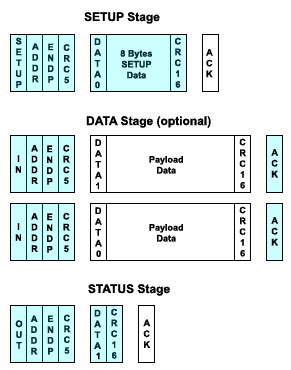 19
USB device descriptors
Packed version of tree structure describing the device
Interfaces it provides
Endpoints associated with each interface
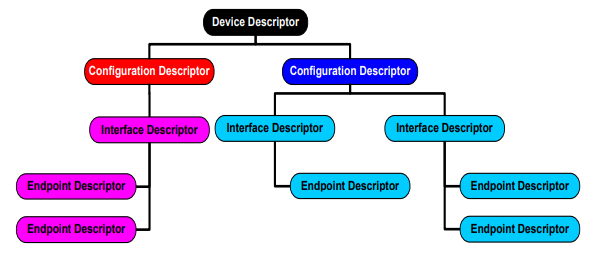 20
Example Microbit
Interface: Communications, Abstract (modem), CDC
Endpoint: 3, IN, Interrupt

Interface: CDC Data, CDC DATA interface
Endpoint: 1, IN, Bulk
Endpoint: 2, OUT, Bulk

Interface: Vendor Specific Class, Subclass, Protocol
Endpoint: 5, IN, Bulk
Endpoint: 4, OUT, Bulk

Interface: Mass Storage, SCSI, MSD interface
Endpoint: 7, IN, Bulk
Endpoint: 6, OUT, Bulk
Virtual serial device
SEGGER JTAG interface
USB external filesystem
21
lsusb output
lsusb
List USB devices


Combine with –s flag to select a single device
Combine with -v flag for verbose mode with more information
22
Minimal virtual serial USB Device
Virtual Serial Device
Endpoint 0: Control, IN/OUT
Respond to IN requests by setting up OUT with a buffer of descriptor data of the correct size

Endpoint 1: Interrupt, IN
Needed for serial modem controls, just ignore it

Endpoint 2: Bulk, OUT
Connect to buffer from _write() (just takes raw characters)

Endpoint 3: Bulk, IN
Connect buffer to _read() (just provides raw characters)
23
HID USB Device (Human Interface Device)
Used for human interaction devices, like keyboard/mouse




“Report” structure is provided over Interrupt IN endpoint
Or on demand via Control IN endpoint
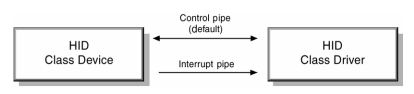 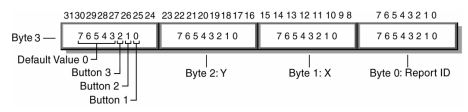 Example mouse with x,y and three buttons
24
USB summary
Specification for fast data communication
Specification for interacting with abstract device types
Connects correct driver to interpret and send data

Pros
Very fast
Very interoperable
Cons
Hardware and software are way more complex than simple protocols like UART, SPI, and I2C
Not very energy efficient
25
nRF52 USBD
Implements USB Device (not Host)
Control endpoint
14 bulk/interrupt (7 IN, 7 OUT)
64-byte transfers
2 isochronous (1 IN, 1 OUT)
1023-byte transfers

Full-speed USB
With 5 volt signals
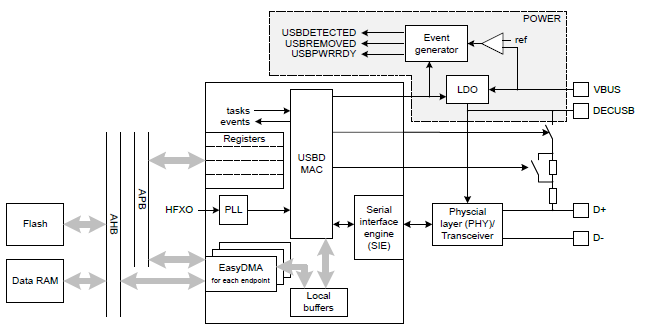 26
Break + Question
What are the ramifications of many USB devices sharing a bus?
Consider: throughput and latency


What if I really had 127 USB mice on a single USB hub?
What if it was microphones instead?
27
Outline
USB

CAN
28
Controller Area Network (CAN bus)
Designed for highly reliable interactions within a vehicle

Multi-master with arbitration
Similar to I2C

Mechanism for sending messages with “identifiers”
Identifies the data in the message, not the device its for
Lower value identifiers have high priority
All messages are received by all CAN nodes
Which can decide at higher levels which identifiers they care about
29
CAN physical connections
Two differential, wired-AND signal lines
Transitions are used to transmit bits (non-return-to-zero) with bit-stuffing
Combines aspects of USB and I2C
125 kHz – 5 Mbps speeds
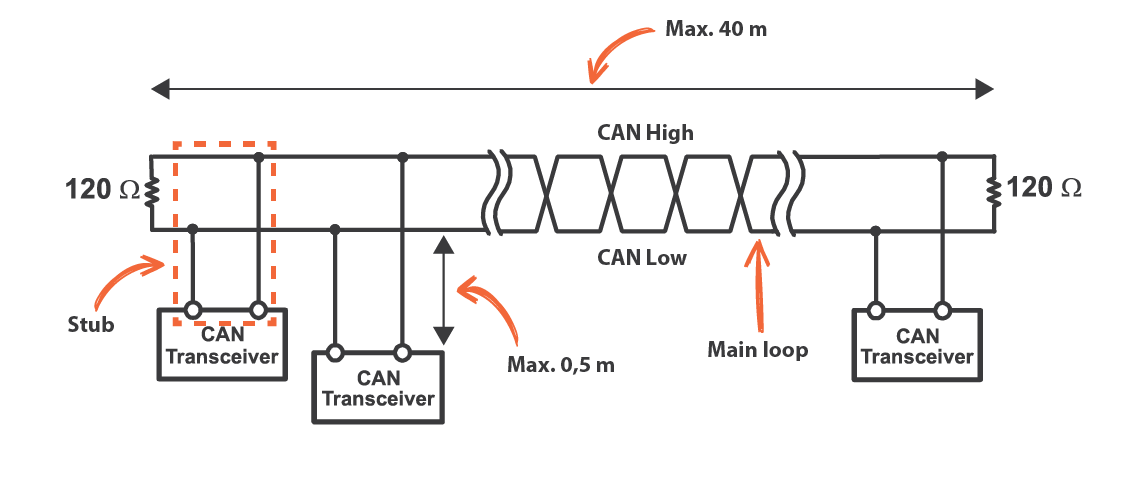 30
CAN packet format
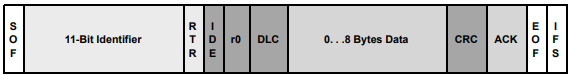 11-bit identifier
Check bits as they are sent to see if you win arbitration
Up to 8 bytes (64 bits) of data
CRC for checking
Acknowledgement
Like I2C, let the line float and see if another device responds
If not, explicitly retransmit!
31
CAN message types
Data frame
Transmission of data for a certain identifier

Remote frame
Requests data transmission of a certain identifier

Error frame
Transmitted when an error is detected with the previous message

Overload frame
Transmitted by a node that is too busy to respond right now
32
CAN reliability design – detecting errors
Check for errors everywhere and appropriately handle
Bit error
If the value found on the bus differs from the one sent
Stuff error
If 6 consecutive bits of the same type are found
CRC error
If CRC does not match
Form error
Format field has unexpected values
Acknowledgement error
No ACK received

Devices detecting an error broadcast a message signifying it!
Multiple devices sending the same message works without arbitration loss
Previous message is then retransmitted
33
CAN reliability design – handling errors
Each node accepts the possibility that maybe it is the faulty one

Track errors and successes and change device state
Passive: limited error signaling and transmissions
Bus off: does not transmit in any way

Idea is that the CANcontroller hardware canbe faulty but still detectit in some cases
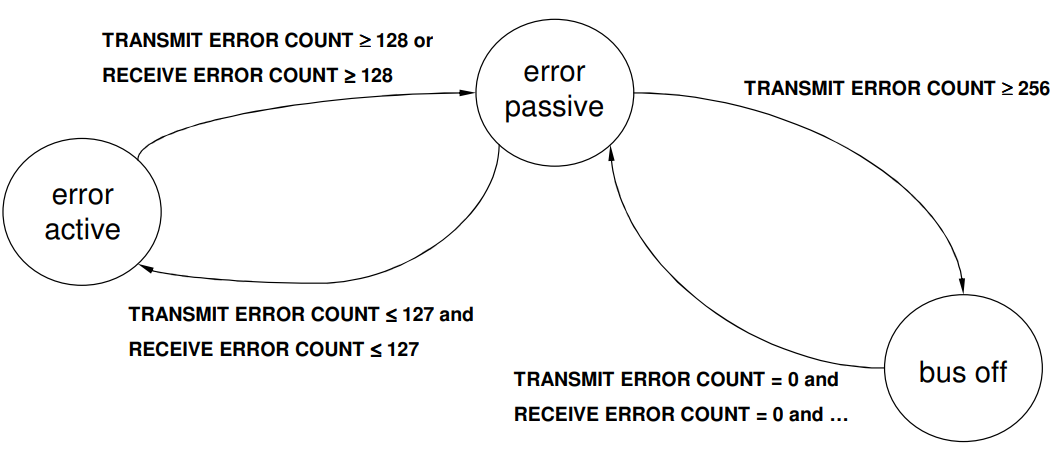 34
CAN summary
Designed for reliable vehicular communication
Multi-master bus with serial communication

Pros
Highly reliable
Extensible to many devices
Cons
Special-purpose design. Whole system has to agree on identifiers
Relatively slower throughput
35
Outline
USB

CAN
36